Развивающая предметно-пространственная среда в детском саду для детей, педагогов и родителейЗашибина Ольга СергеевнаМДОУ «Детский сад №30
Ярославль, 2023
«Своя игра» – повторяем и закрепляем основные понятия о РППС в ДОУ
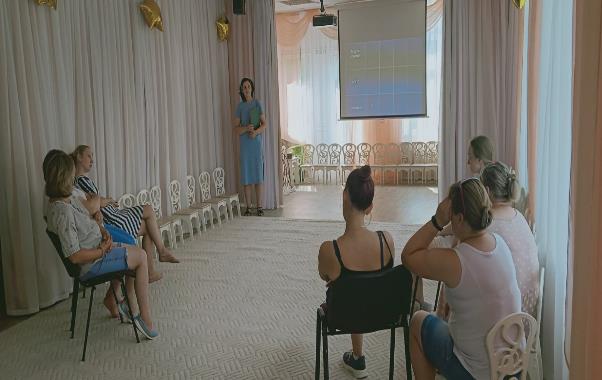 Семинар-практикум «Детский сад для детей. Создание развивающей предметно- пространственной среды в дошкольных образовательных организациях»
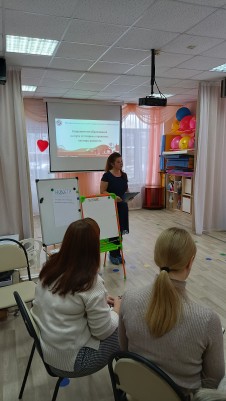 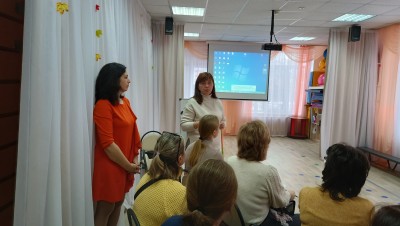 «Я и другие», 1971г. режиссер Феликс Соболев
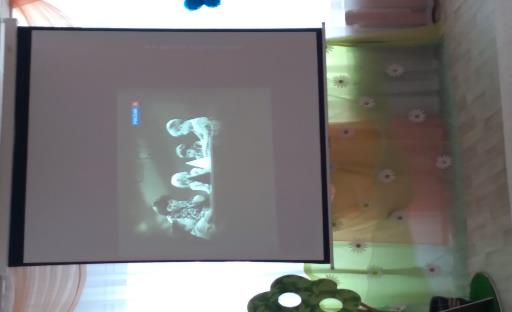 Родительское собрание «Развивающая предметно-пространственная среда в детском саду и дома»
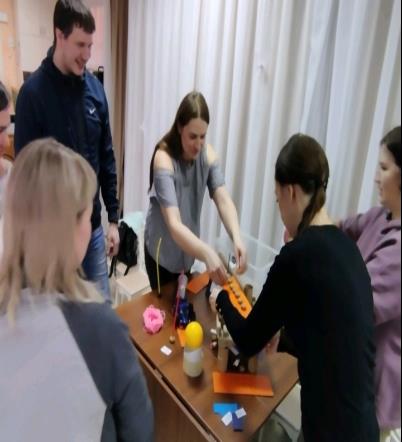 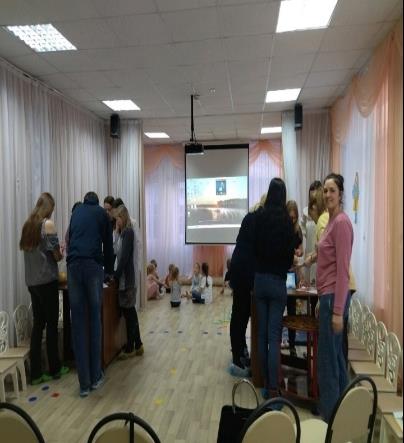 РППС дома
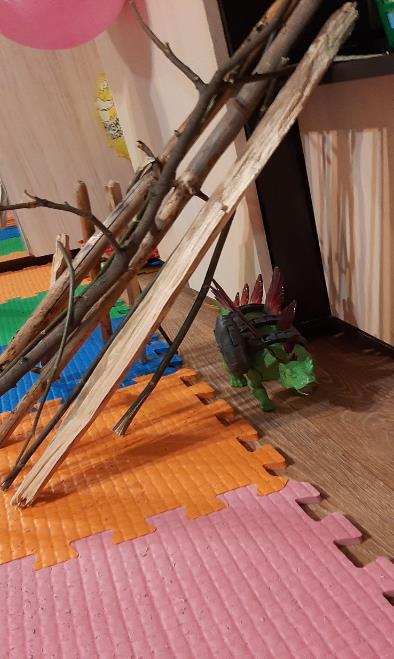 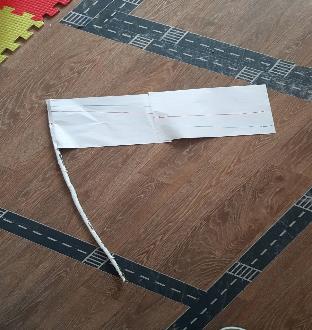 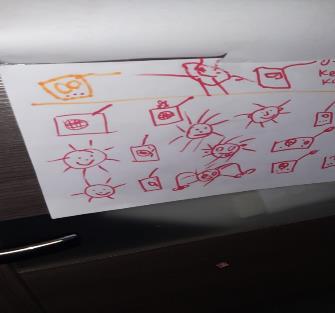 Сообщество в сети интернет
Рппс зимой
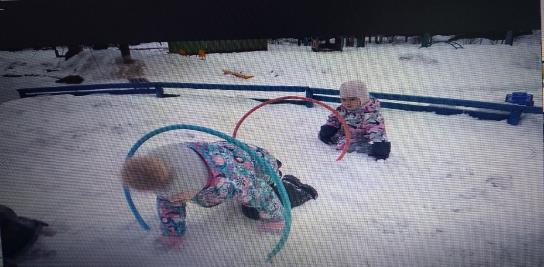 Спортивная тропа
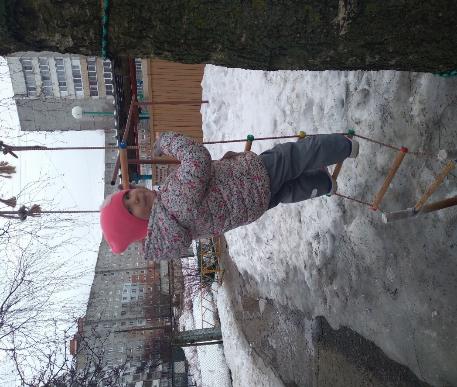 Совершенствуем то, что сделано
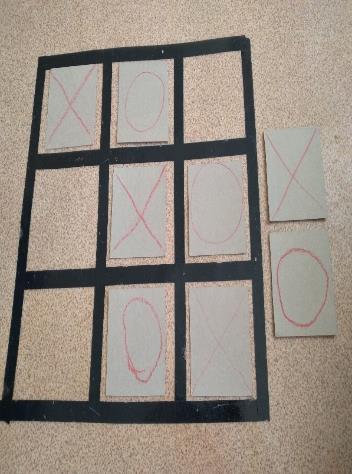 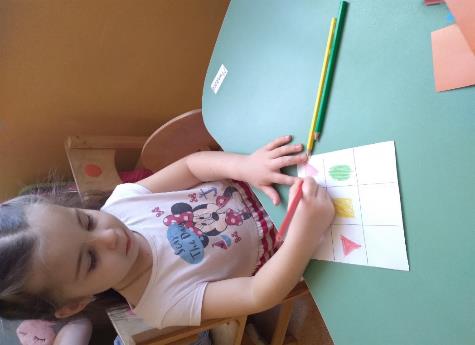 Голосование, пароль, игра «В школу»
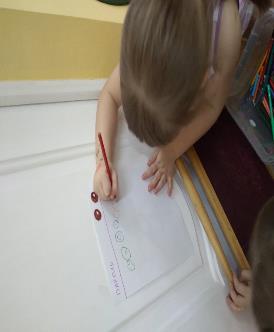 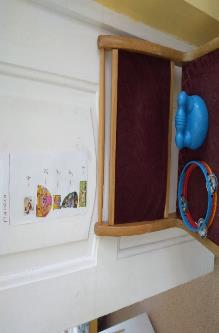 Превращение стула в стол
Мастерская по созданию  книжек
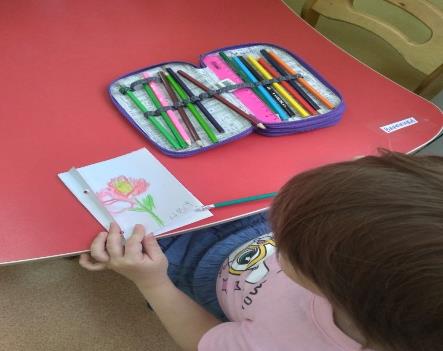 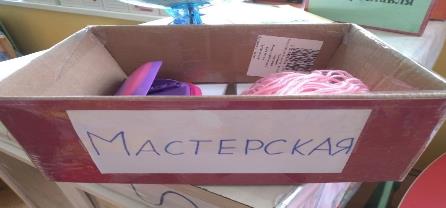 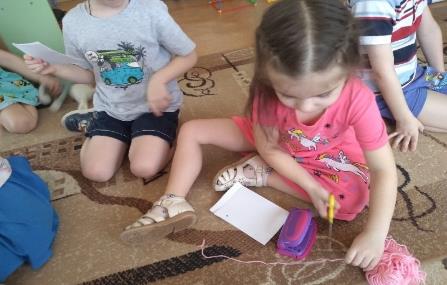 Среда стимулирует развитие игры
Конструктора много не бывает
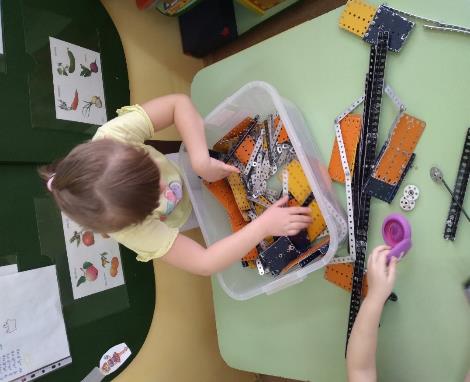 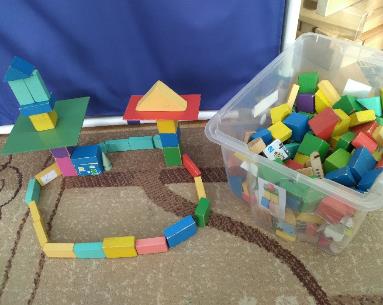 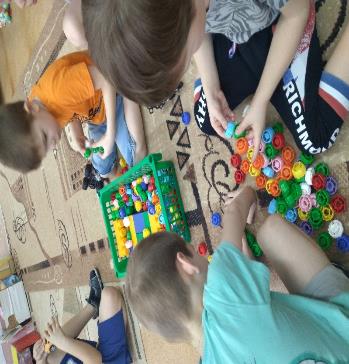 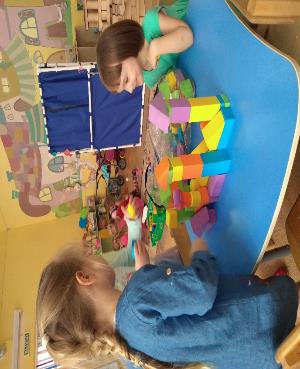 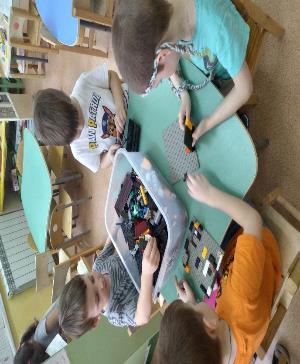 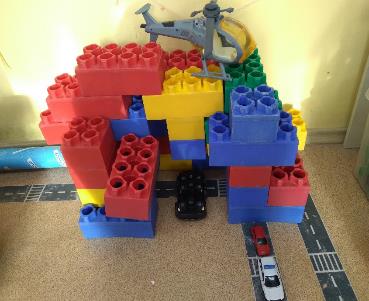 Трехмерный конструктор из трубочек
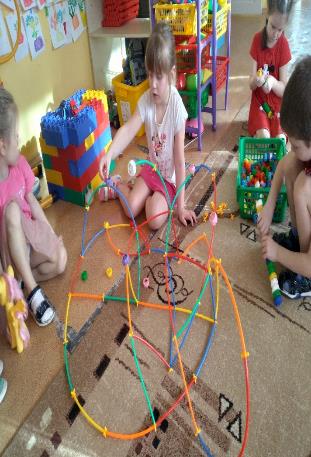 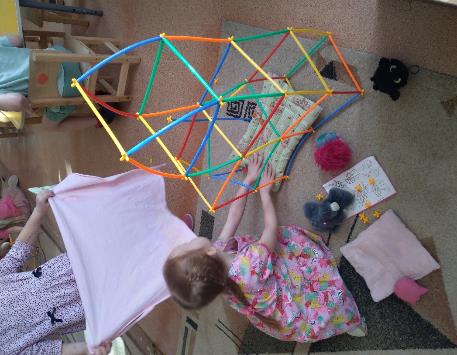 Вязание в детском саду?Интересно   пряжа alize puffy
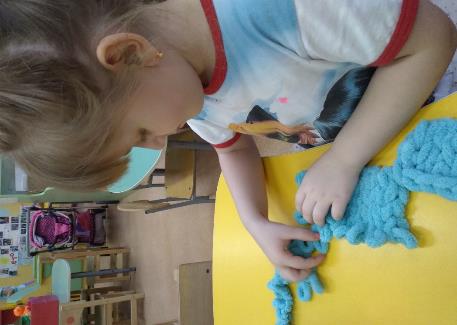 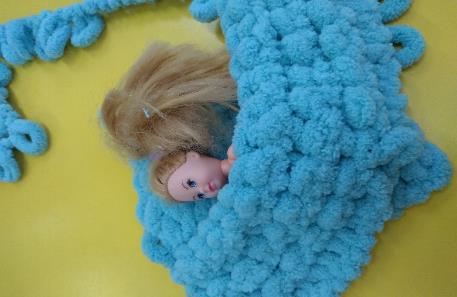 Проект «Живые письма»
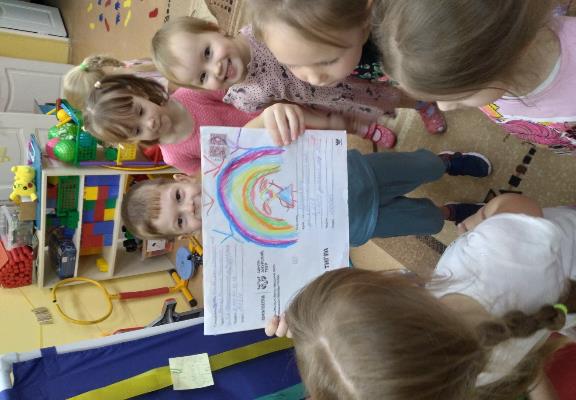 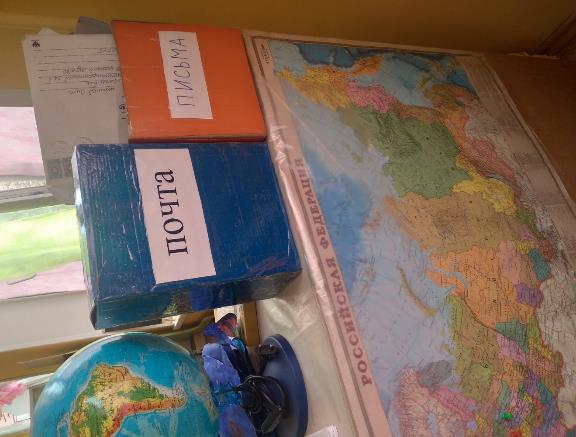 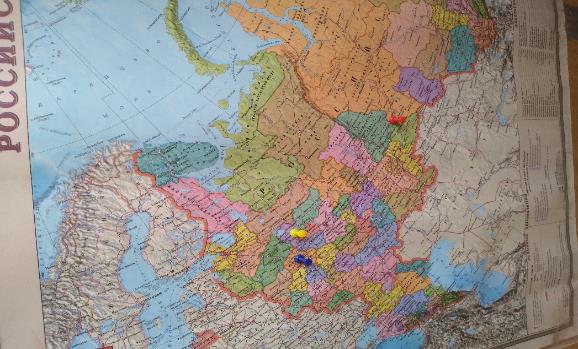 Я пишу детям, дети пишут мне
Спасибо за внимание!